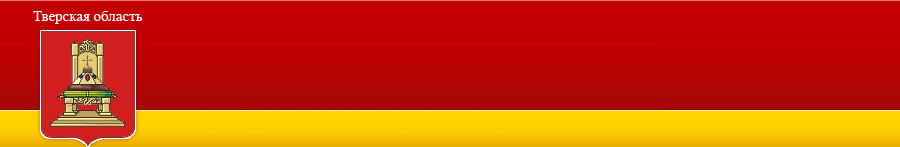 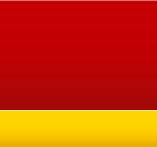 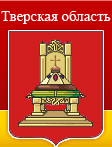 Министерство финансов Тверской области
Программа поддержки 
местных инициатив

в ГОРОДСКИХ ОКРУГАХ
13 октября 2017 года
Общая информация о ППМИ в Тверской области / перспективы развития
Что такое ППМИ?
ППМИ - выделение на конкурсной основе субсидий из областного бюджета на реализацию проектов, направленных на благоустройство и ремонт объектов общественной инфраструктуры. Отбор, реализация и контроль реализации проектов – при обязательном участии населения
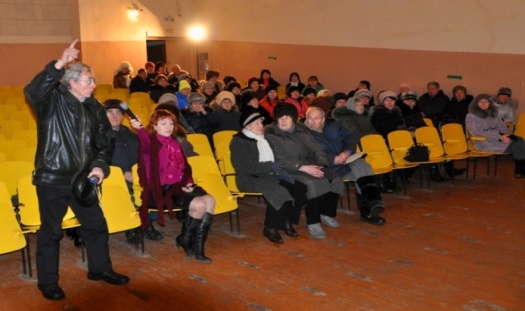 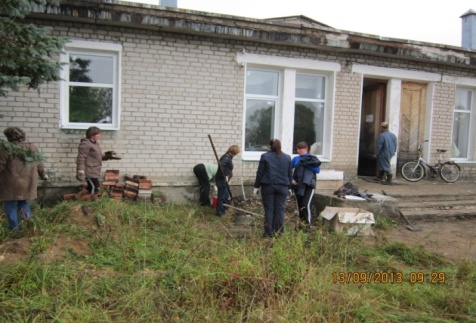 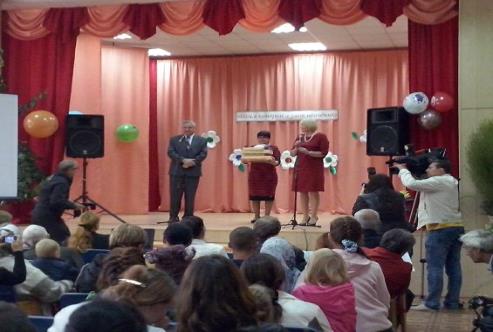 Собрание граждан
Субботник – подготовка к реализации проекта
Торжественное открытие с участием населения
3
Основная идея Программы
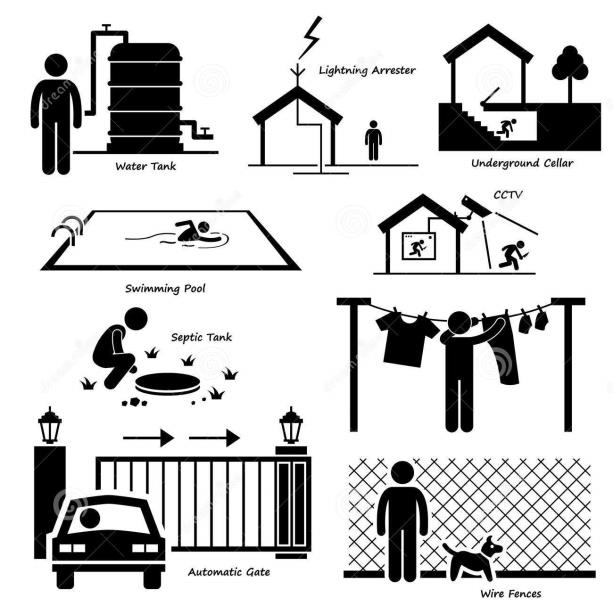 Выбор приоритета
Софинансирование
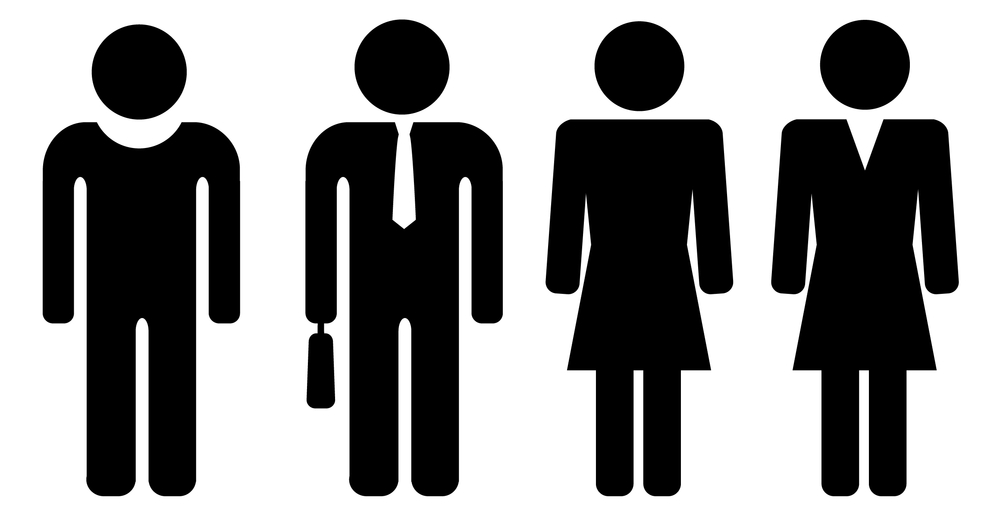 Участие в реализации
Локальное сообщество
 (жители поселения, населенного пункта)
Контроль качества
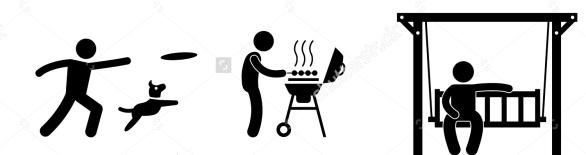 Объект общественной инфраструктуры
Сохранность
Этапы реализации ППМИ
КОНКУРС
Собрания граждан
Подготовка конкурс-ных заявок
«Школа ППМИ»
Реализа-ция проектов
Торжест-венное открытие
Заключе-ние мун. контрактов
Подведе-ние итогов
5
Параметры программы – количество объектов
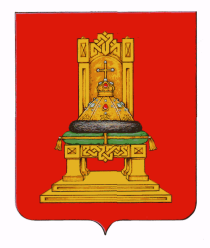 Рост 500% за 5 лет реализации (с 53 проектов до 245) 

Расширение направлений ППМИ до 2х
3
Примеры проектов ППМИ ГО (городские округа)
Спорт
Замена резинового покрытия на детской площадке и спортивная площадка г. Тверь, Московский район
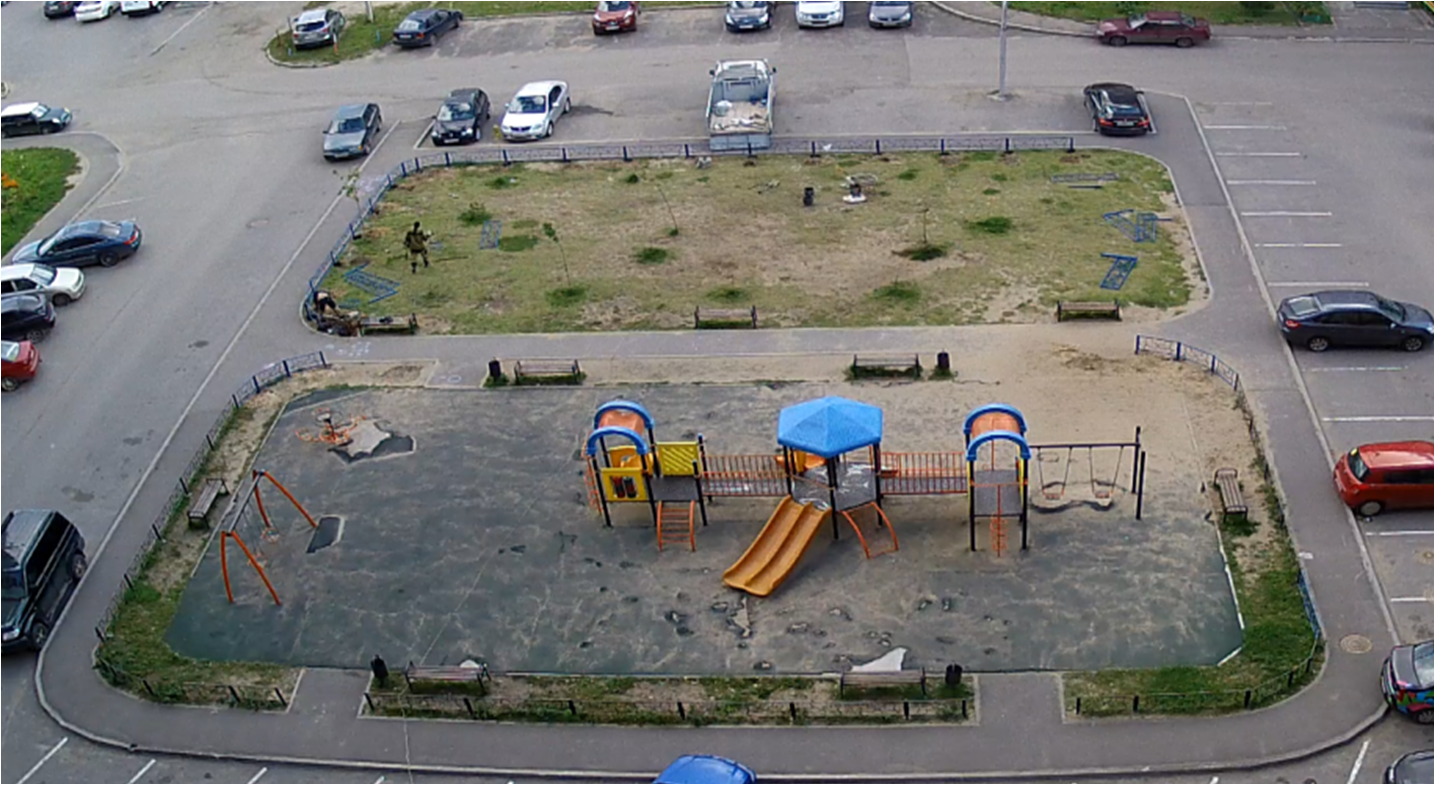 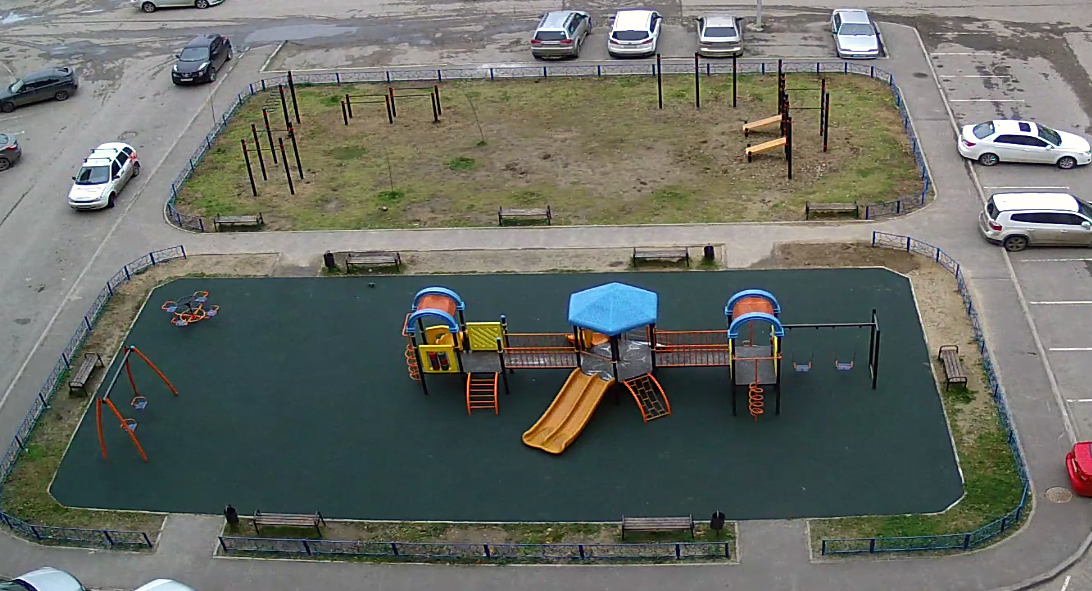 ДО
ПОСЛЕ
7
Примеры проектов ППМИ ГО (городские округа)
Благоустройство
Монтаж системы видеонаболюдения, г. Тверь, Заволжский район
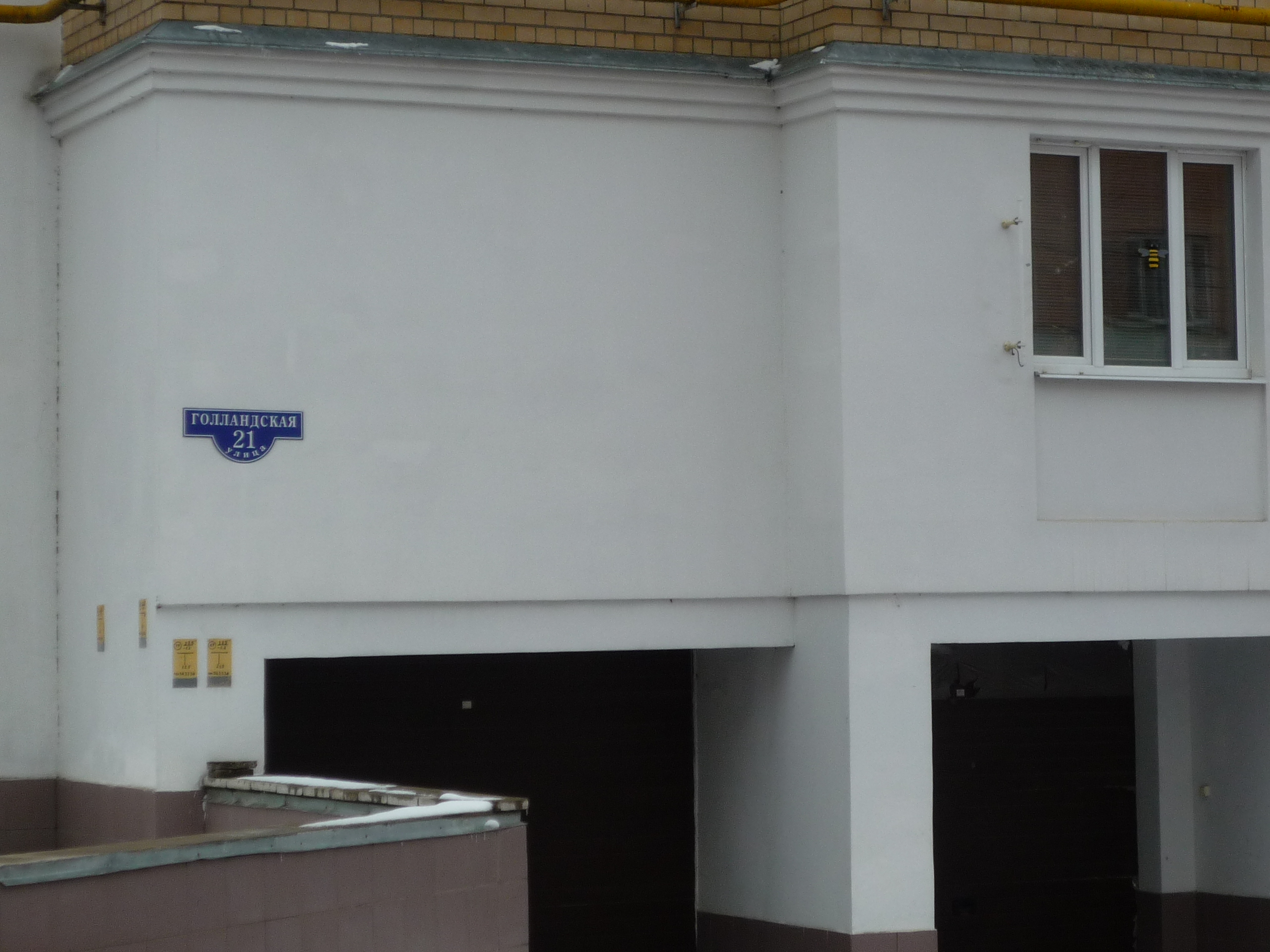 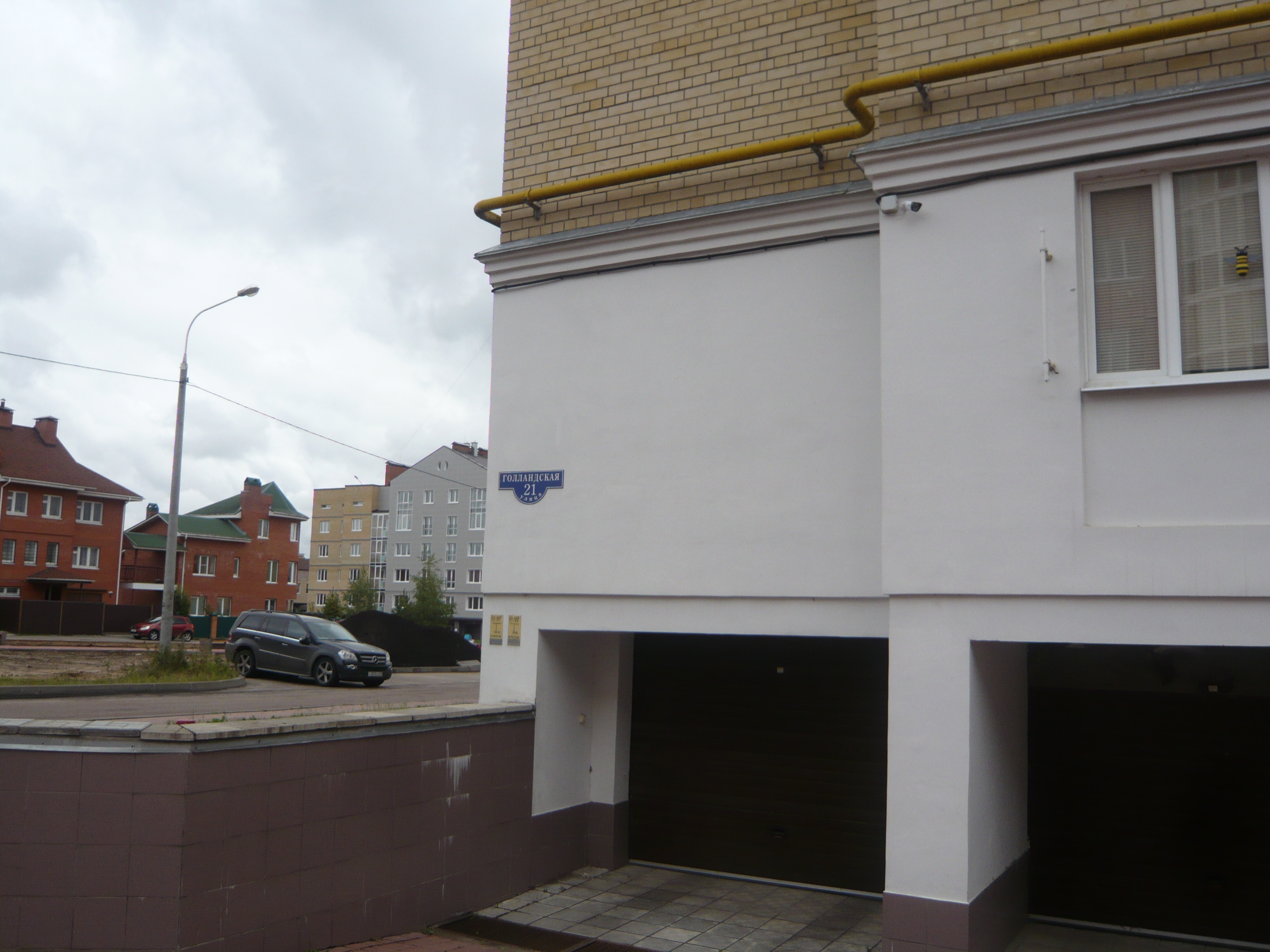 ДО
ПОСЛЕ
8
Примеры проектов ППМИ ГО (городские округа)
Дороги
Ремонт асфальтового покрытия г. Вышний Волочек
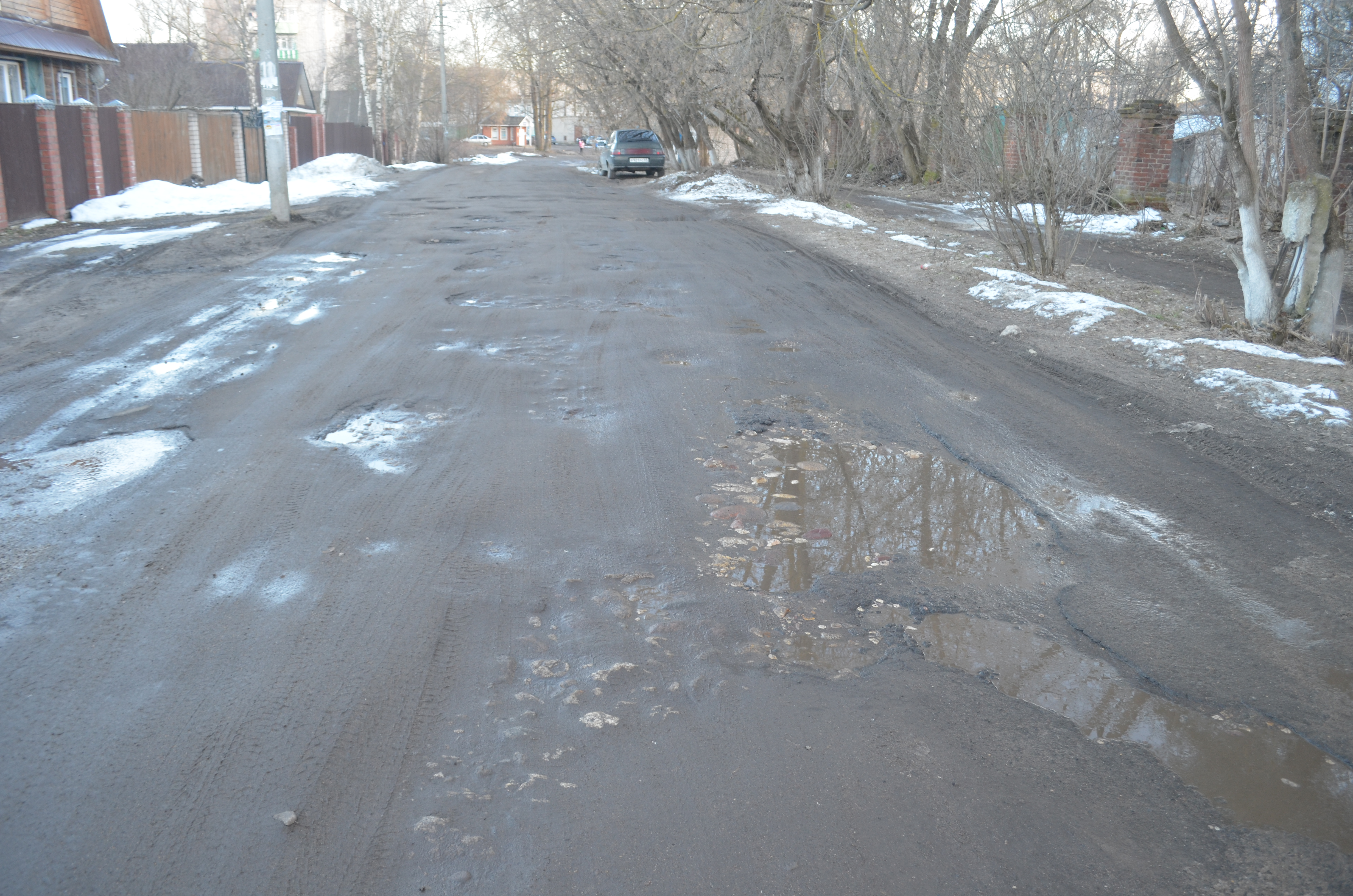 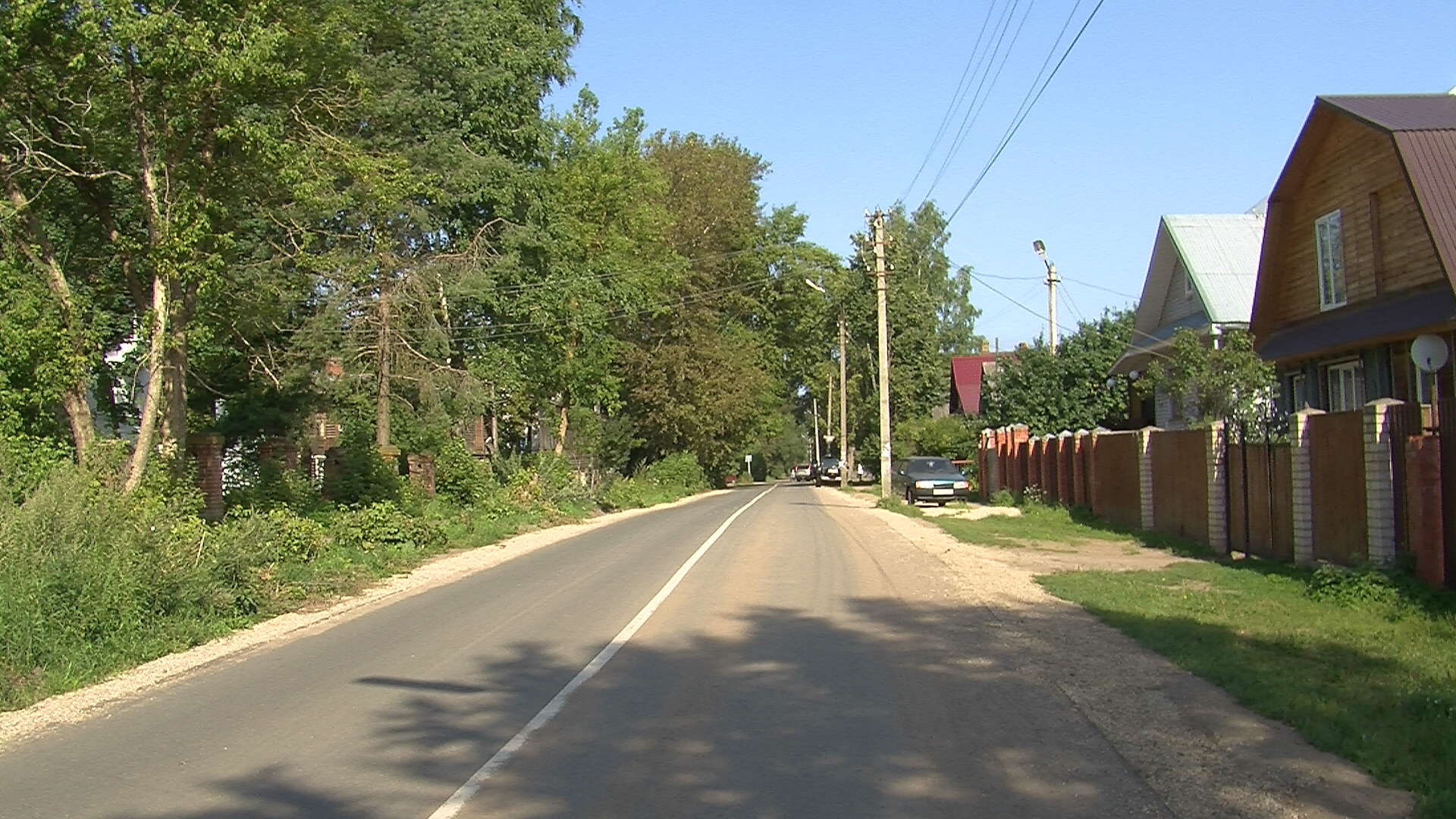 ДО
ПОСЛЕ
9
Примеры проектов ППМИ ГО (городские округа)
Освещение
Замена систем наружного освещения на территории города Андреаполь
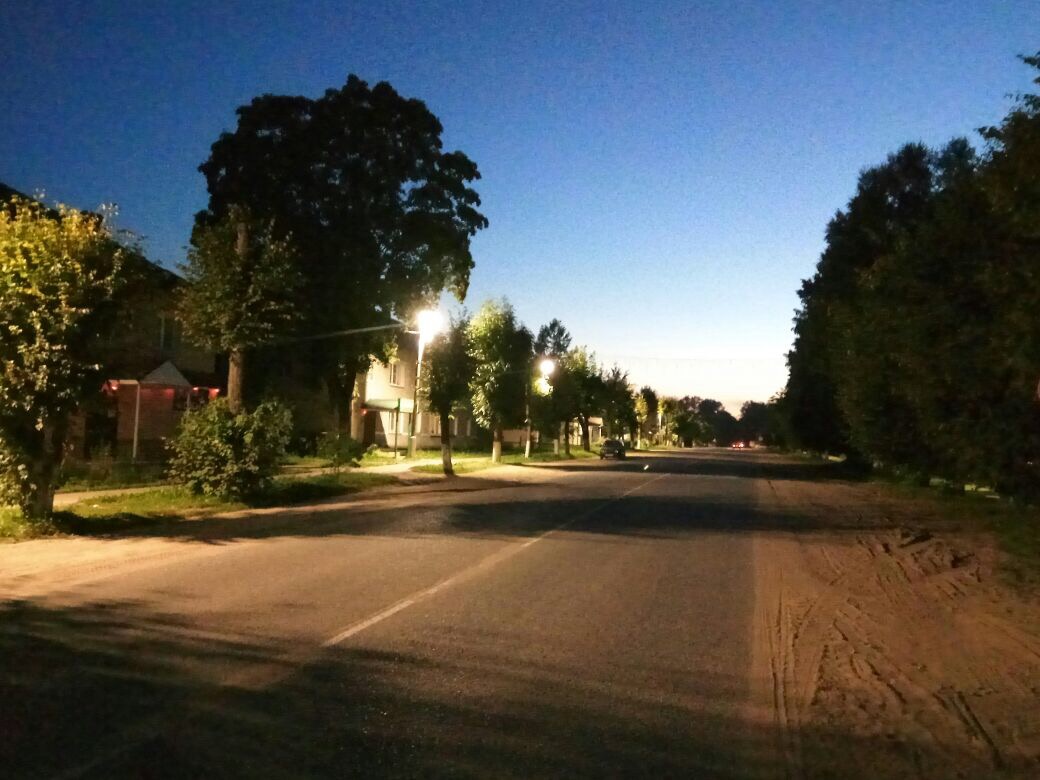 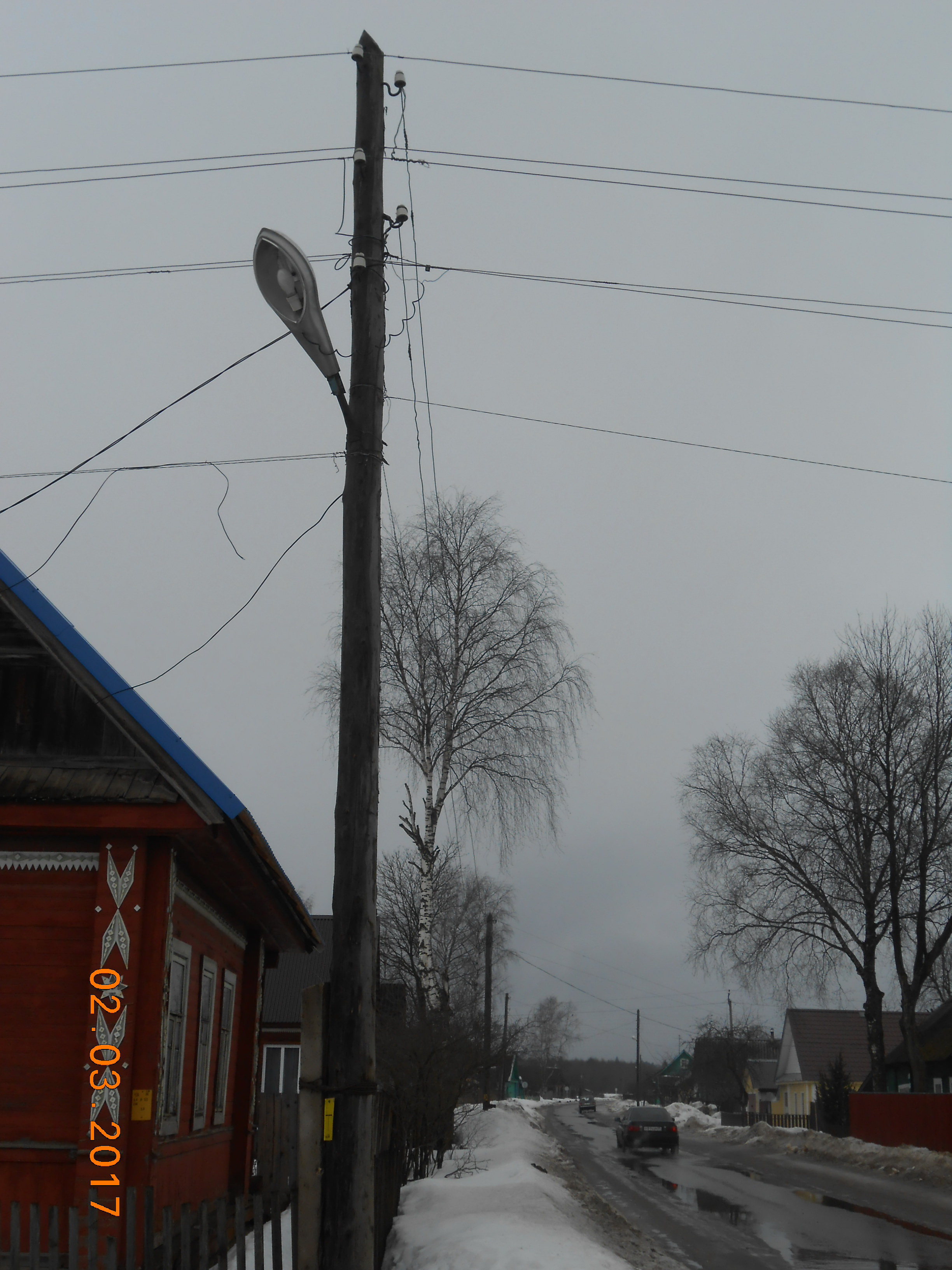 ДО
ПОСЛЕ
10
Параметры ППМИ
11
Перспективы развития ППМИ
1) Развитие практик инициативного бюджетирования (ИБ) в городах + интеграция с программами городского развития
2) Использование ИТ-технологий для расширения охвата практик ИБ
3) Интеграция программ «Открытого бюджета» и инициативного бюджетирования
12
12
Реализация ППМИ в городах Тверской области 2018 
(алгоритм действий)
Параметры ППМИ 2018  в городах
Количество проектов (план)
60 шт
Общая сумма субсидии из ОБ
24 млн руб
Субсидия из ОБ на 1 проект
До 400 тыс руб
Ориентировочная стоимость 1 проекта
1 млн руб
Минимальный уровень софинансирования со стороны жителей
10%
14
14
Нормативное регулирование
Приложение к государственной программе «Управление общественными финансами и совершенствование региональной налоговой политики» (Постановление Правительства Тверской области)
Порядок предоставления из областного бюджета Тверской области бюджетам муниципальных образований Тверской области субсидий на реализацию программ по поддержке местных инициатив в Тверской области на территории городских округов Тверской области
Приказ Министерства финансов Тверской области
Об отдельных вопросах реализации программ по поддержке местных инициатив в Тверской области
15
15
Общий алгоритм
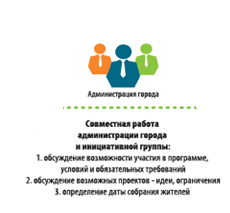 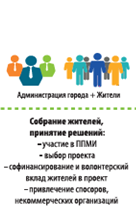 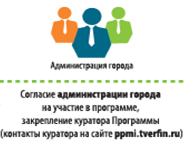 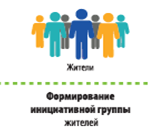 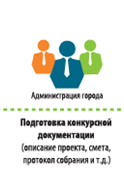 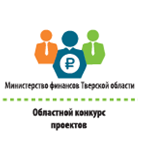 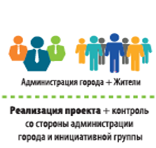 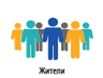 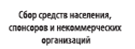 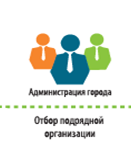 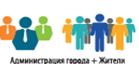 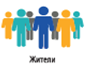 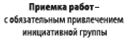 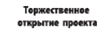 16
Октябрь-ноябрь
Система  управления ППМИ в городском округе
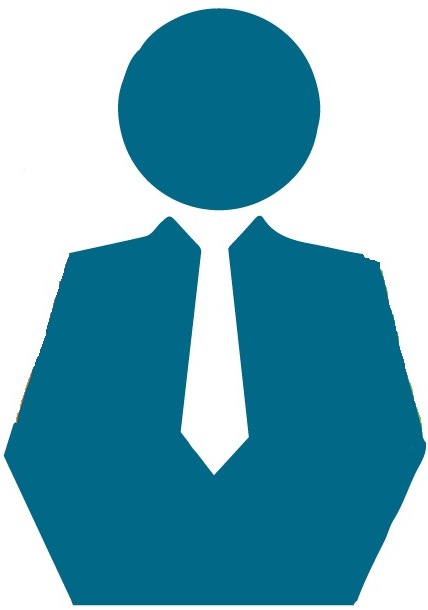 Глава администрации города
- Принимает решение об участии и финансировании
- Назначает куратора и менеджера
- Контролирует ход реализации
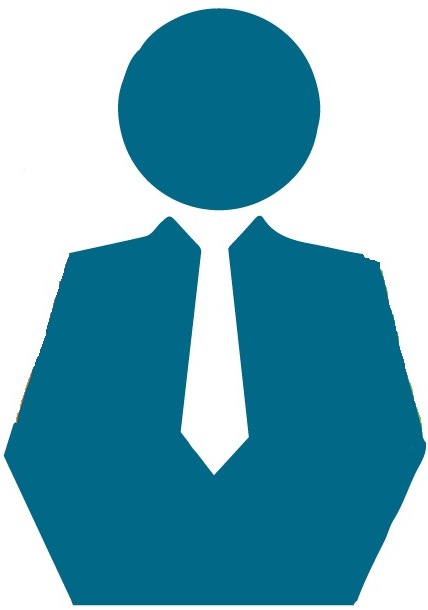 Куратор проекта (зам главы)
Организует работу с населением
Организует реализацию проектов, в т.ч. финансирование
Контролирует сроки выполнения мероприятий
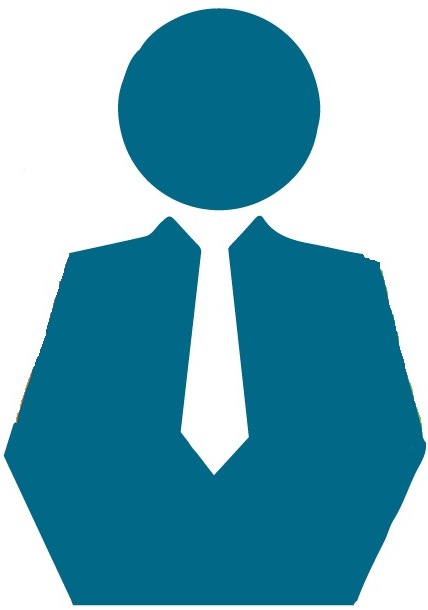 Менеджер проекта (нач отдела)
Тех обеспечение собраний (место, время, информирование)
Заполнение документации
Контроль проведения работ
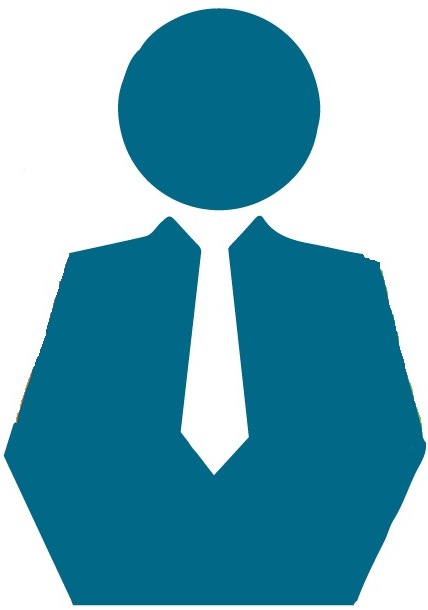 Руководитель инициативной группы
Организация работы с сообществом
Организация проведения собрания
Организация сбора средств населения
Контроль качества и приемка работы
17
17
Ноябрь-декабрь
Официальное подтверждение участия городского округа в ППМИ 2018
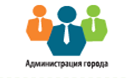 Администрация городского округа
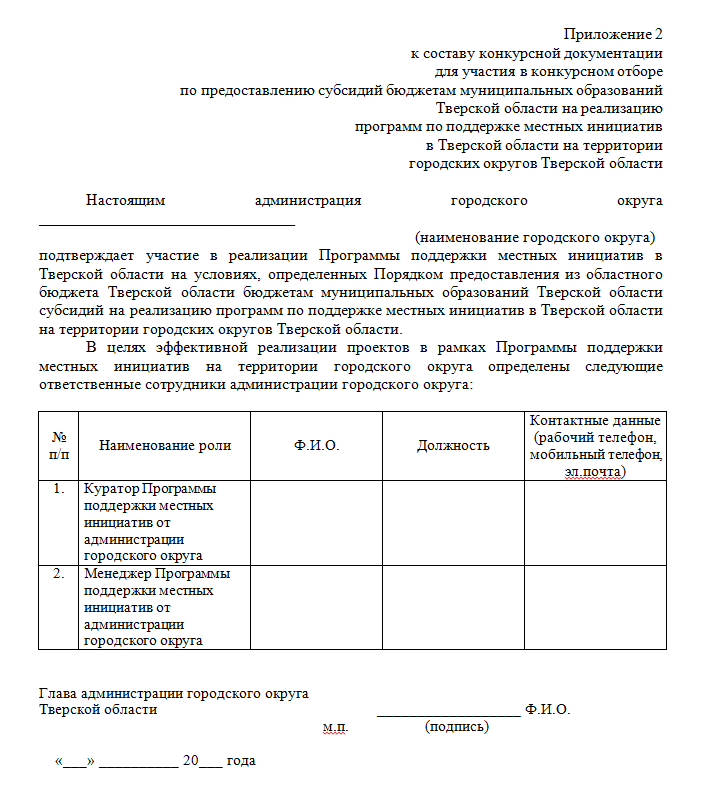 Направляет в адрес Министерства финансов
До 1 декабря
Закрепляется Куратор и Менеджер ППМИ в городском округе
ФИО, должность и контактные данные
По единой форме (Приложение – к Приказу)
18
18
Ноябрь-декабрь (2)
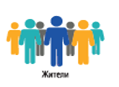 Инициативная группа жителей
Информационная кампания в местных СМИ
Оповещение ТСЖ / ТОС / «старших» по домам и т.д.
Взаимодействие с НКО
Инициатор проекта + Инициативная группа
Готовы проводить работу с жителями по участию в ППМИ
Понимают механизм работы ППМИ – условия участия
Есть идеи по возможным проектам
Взаимодействие с администрацией города
19
19
Ноябрь-декабрь (3)
Подготовительная работа ОМСУ и инициативной группы
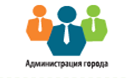 Детальное обсуждение условий, документации и иных важных особенностей участия в ППМИ
Обсуждение потенциально интересных жителям проектов
оценочная стоимость  
возможность реализации в рамках ППМИ (полномочия / типология программы / право собственности / стоимость)
возможные источники финансирования: (а) бюджет (б) местные жители (в) спонсоры (г) некоммерческие организации (д) иные источники
Подготовка к проведению собрания
Дата, место, техническое обеспечение (проектор / доска для записей / видео камера) 
Механизмы оповещения и сбора жителей
20
20
Ограничения по проектам
Типология проектов
(1) дворовые территории многоквартирных домов, парковки
(2) места сбора бытовых отходов и мусора
(3) места массового отдыха населения (парки / скверы)
(4) открытые водостоки
(5) дороги местного значения
(6) прочие
Соответствие полномочиям муниципального образования
Право муниципальной собственности, либо общей долевой собственности собственников помещений в многоквартирном доме - на объект общественной инфраструктуры, на развитие которого направлен проект
21
Ноябрь-декабрь
Собрание жителей
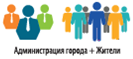 Даты проведения собрания: ноябрь - декабрь
Определить удобные для большинства жителей:
А) место проведения (совместно с Администрацией)
Б) время проведения
Провести предварительную работу с жителями по возможным проектам и проведению собрания: 
Анкетирование
Поквартирный обход
Предварительные обсуждения 
Объявления
Интернет сайты (форумы) двора 
Телефонный обзвон
Т.д.
22
22
Ноябрь–декабрь (2)
Собрание жителей (2)
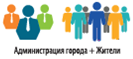 Подготовительный этап – ВОЗМОЖНОСТЬ получения дополнительных баллов на конкурсном отборе
За приглашение на собрания СМИ / освещение итогов собрания в СМИ
Наличие публикаций в сети Интернет (в т.ч. Сайт местной администрации) об участии города в ППМИ и итогах проведения собраний 
Издание собственной полиграфической продукции, посвященной реализации ППМИ в городском округе
Чем больше число участников собрания, тем выше балл заявки в конкурсном отборе
До 50 человек = 12 баллов 
50-100 человек = 13,5 баллов
Больше 100 человек = 15 баллов
Видео запись собрания – условие допуска заявки к конкурсу (Без видео записи собрания – невозможно подать заявку на участие в конкурсе проектов ППМИ)
23
23
Ноябрь-декабрь
Собрание жителей (3)
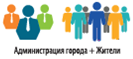 Вопросы для обсуждения / решения на собрании
Информация о ППМИ – описание программы + условия участия
Обсуждение возможных проектов для реализации 
Выбор проекта для реализации
Определение суммы вклада местных жителей и расчет доли от стоимости проекта
Определение механизма сбора средств жителей 
Определение волонтерского (неденежного вклада) жителей 
Обсуждение возможностей привлечения спонсоров и некоммерческих организаций в реализацию проекта (денежный и не денежный)
Обязательное участие куратора (менеджера) ППМИ от администрации городского округа
24
24
Декабрь-январь
По итогам проведения собрания – оформляется Протокол
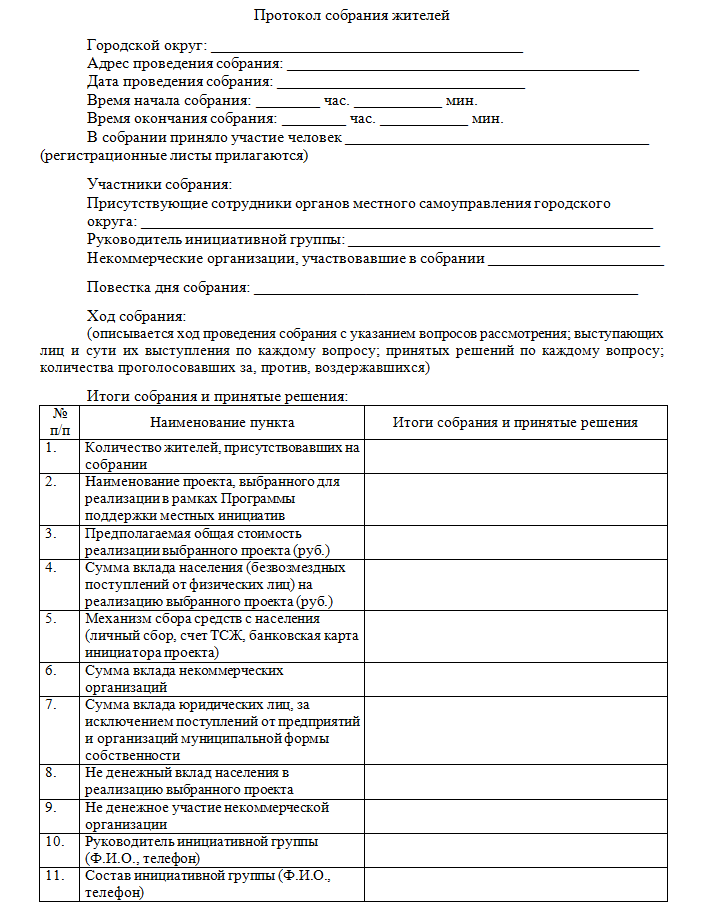 По единой форме – Приложение к Приказу
Подписывается
Председатель собрания (руководитель инициативной группы)
 Секретарь собрания
 Представитель администрации города
 Представитель НКО (в случае участия в собрании)
К протоколу собрания прикладываются ОБЯЗАТЕЛЬНО
Листы регистрации
Фото собрания
Видео собрания
25
25
Январь
Подготовка конкурсной документации
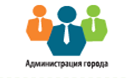 Состав документации утвержден Приказом
Заявка на участие в конкурсном отборе (форма утверждена Приказом)
Письменное подтверждение участия в ППМИ (форма утверждена Приказом, копия направленного в Министерство финансов письма)
Протокол собрания (форма утверждена Приказом), с приложение фото собрания и листов регистрации
Документы, подтверждающие финансовое обеспечение проекта за счет средств местного бюджета 
Гарантийное письмо, подписанное Главой (администрации) городского округа
Документы, подтверждающие оплату расходов на разработку и проверку технической, проектной и сметной документации по проекту в году, предшествующем году реализации проекта, если соответствующие расходы указаны в заявке
26
26
Январь (2)
Состав документации утвержден Приказом (2)
Документы, подтверждающие право муниципальной собственности, либо общей долевой собственности собственников помещений в многоквартирном доме, на объект общественной инфраструктуры, на развитие которого направлен проект
Локальные сметы (сводный сметный расчет) на работы (услуги) в рамках проекта, согласованные ГБУ "Тверской региональный центр по ценообразованию в строительстве"
Копии договоров на разработку и проверку сметной и технической документации в случае, если соответствующие расходы указаны в заявке на участие в конкурсном отборе
Видеозапись собрания населения на магнитном носителе
Иные материалы и информация, необходимые для подтверждения достоверности представляемых сведений и наиболее полного описания проекта
27
Январь (3)
Заявка на участие в конкурсном отборе (форма утверждена Приказом)
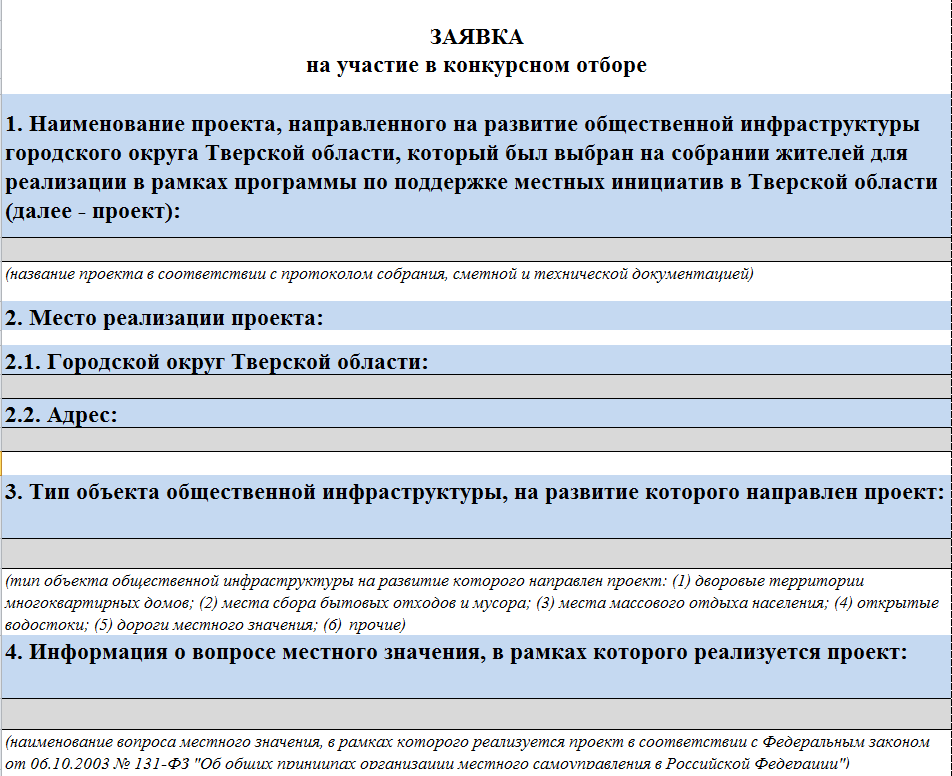 28
Январь (4)
Заявка на участие в конкурсном отборе (2)
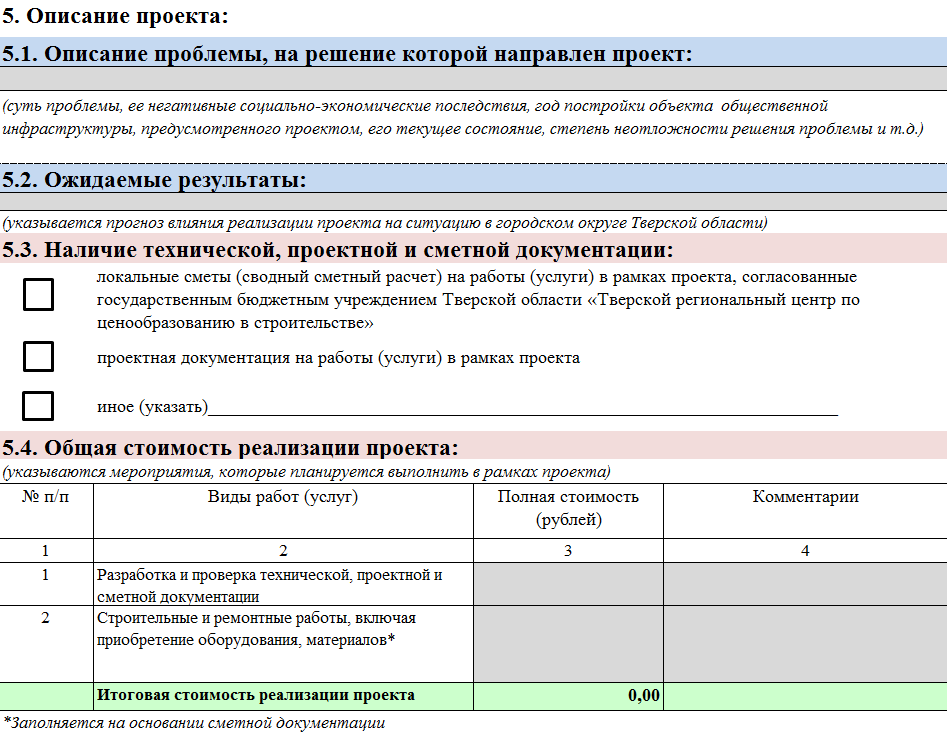 29
Январь (5)
Заявка на участие в конкурсном отборе (3)
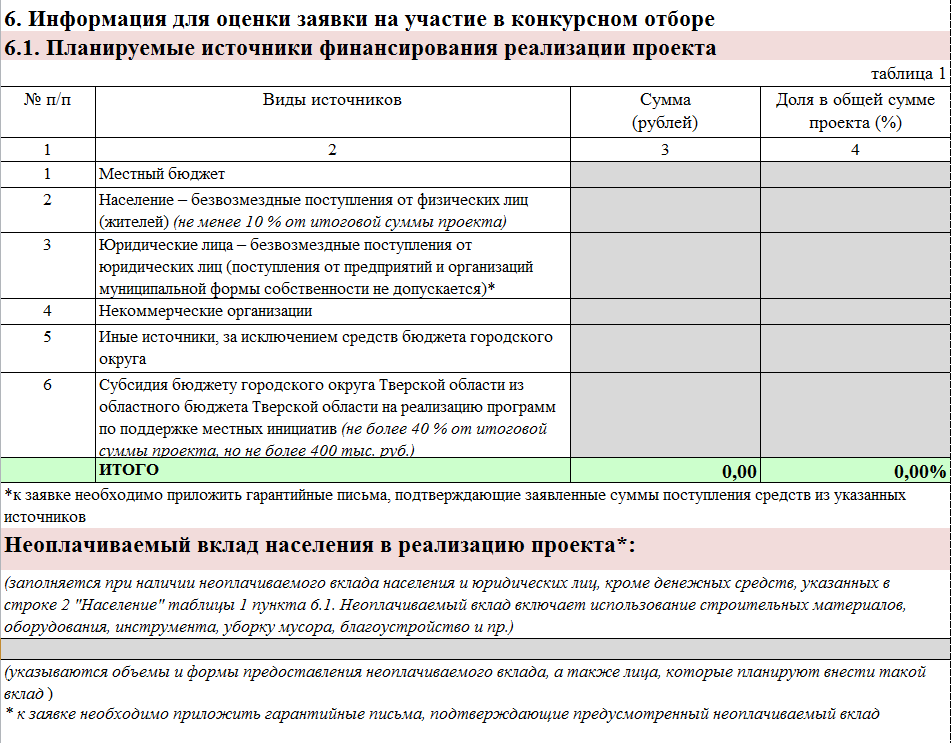 30
Январь (6)
Заявка на участие в конкурсном отборе (4)
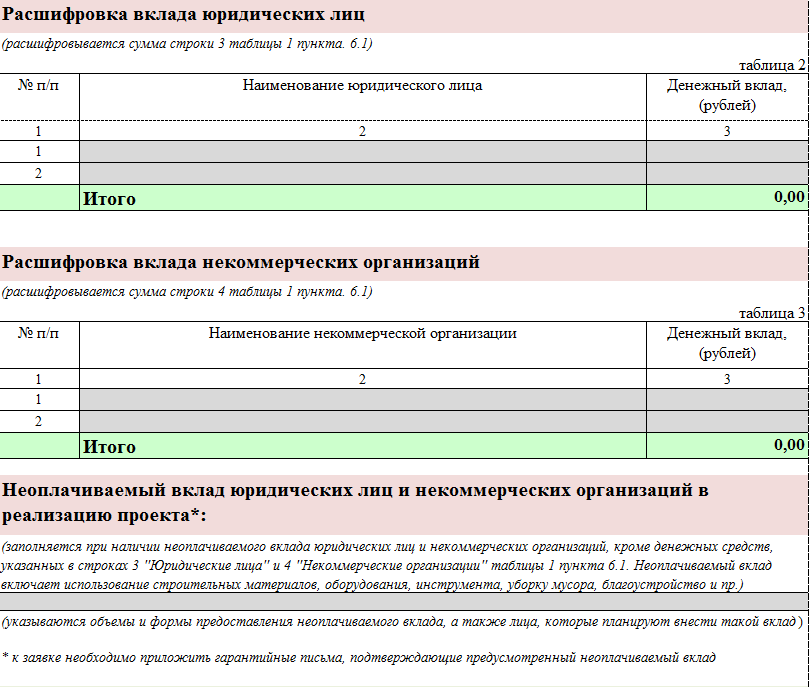 31
Январь (7)
Заявка на участие в конкурсном отборе (5)
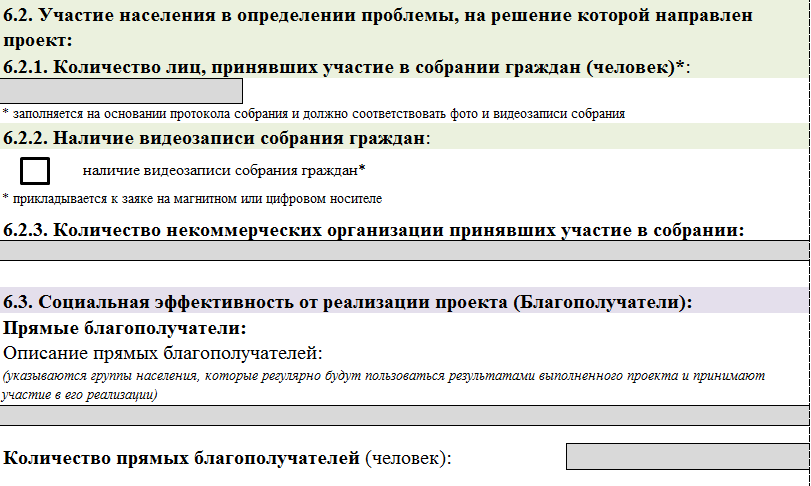 32
Январь (8)
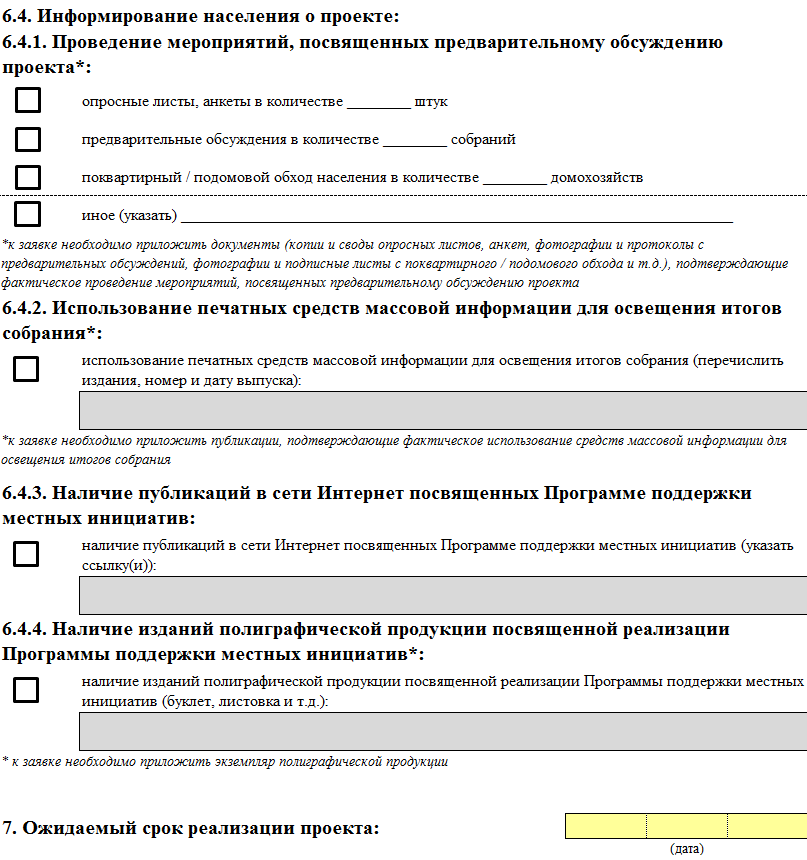 Заявка на участие в конкурсном отборе (6)
33
Январь (9)
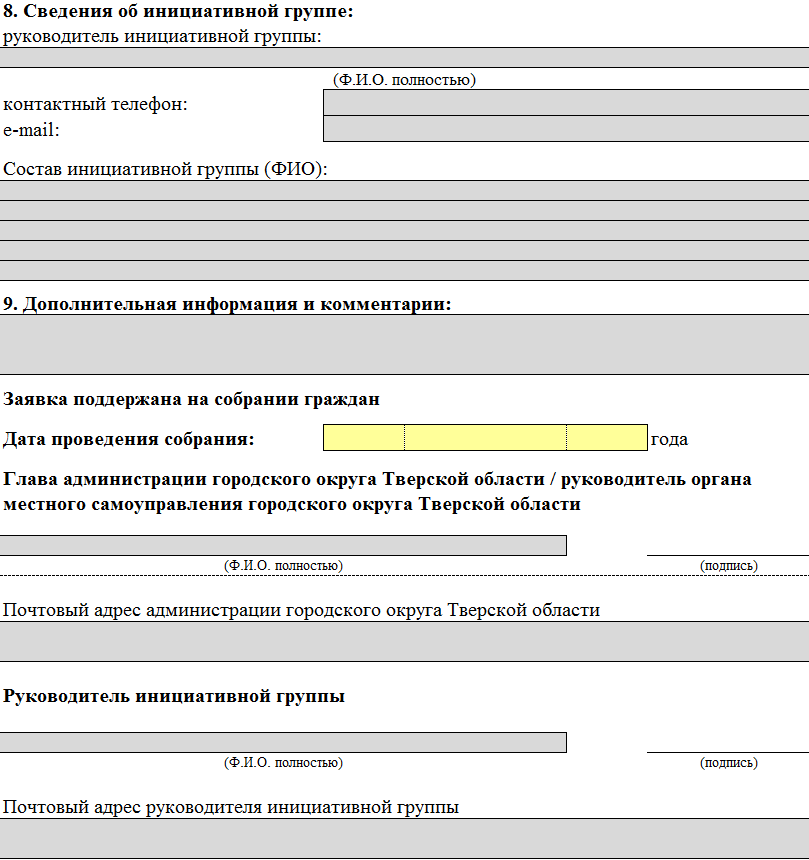 Заявка на участие в конкурсном отборе (7)
34
Февраль
Конкурс проектов
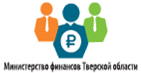 Подача документов на конкурс – до 1 марта
КОНКУРС – до 20 марта
Конкурс проектов – все проекты рейтингуются по единой системе критериев
Итоги конкурса подводит Конкурсная комиссия
Постановление Правительства Тверской области – распределение субсидий между муниципальными образованиями на проекты-победители
35
Февраль (2)
Критерии конкурсного отбора
36
Февраль (3)
Критерии конкурсного отбора (2)
37
Февраль (4)
Критерии конкурсного отбора (3)
38
Март-август
Включение софинансирования в местный бюджет (изменение в решение о бюджете)
Проведение конкурсных процедур – отбор подрядной организации (в рамках 44-фз)
Начало реализации проекта
Сбор средств населения / спонсоров / иных участников
Контроль качества работ и совместная приемка объекта органами местного самоуправления и инициативной группой
39
39
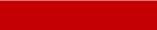 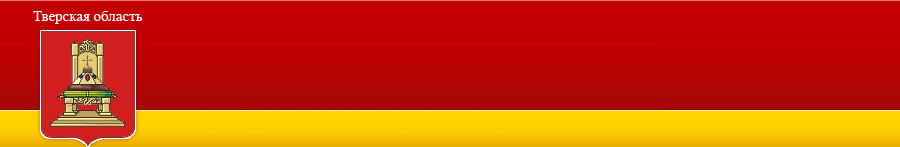 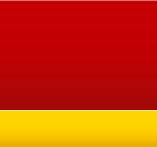 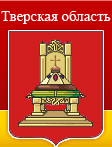 Тверская область
Спасибо за внимание!
40